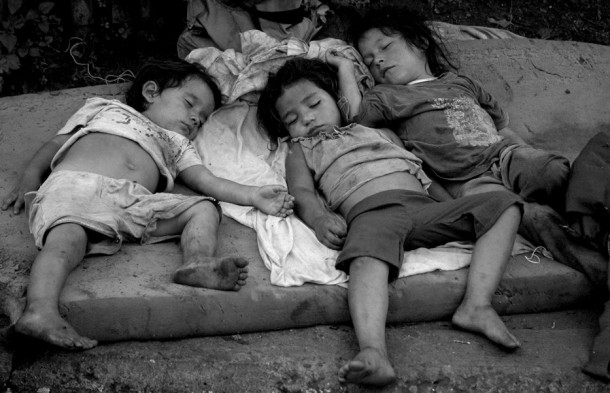 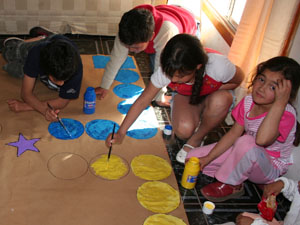 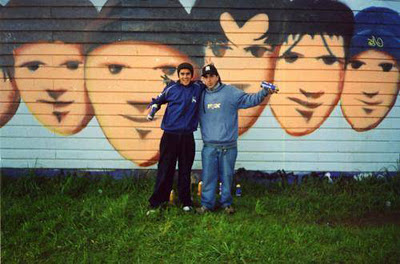 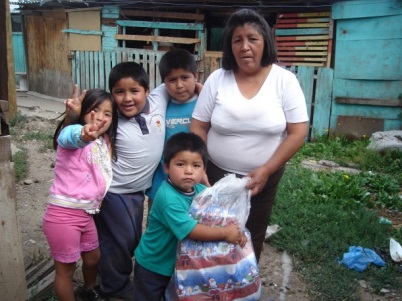 Algunas vulneraciones de derecho específicas y recomendaciones para su intervención
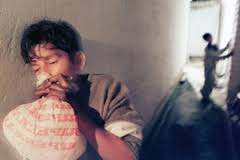 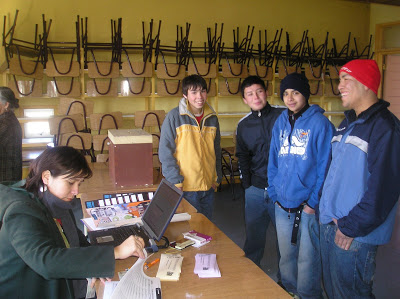 Rocío Faúndez G.
rofaundezg@gmail.com
11 de agosto, 2017.
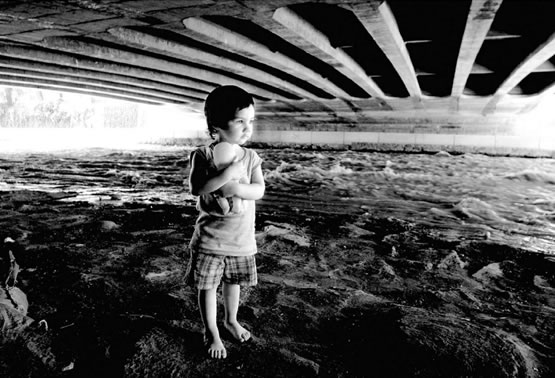 La infraestructura y los programas
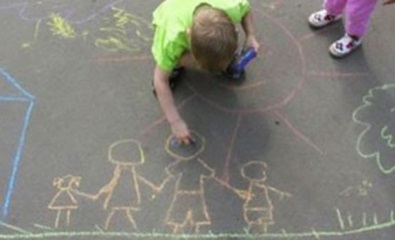 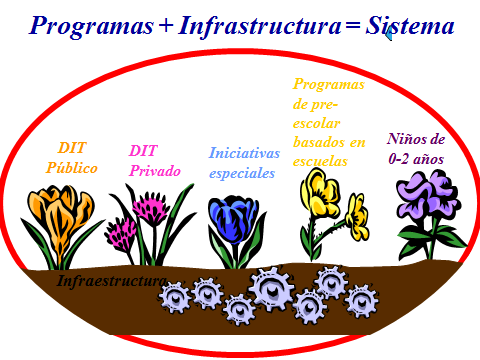 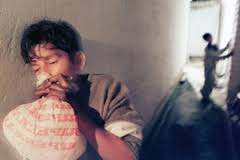 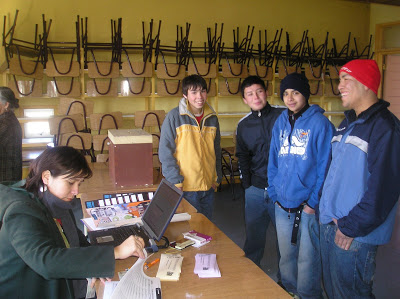 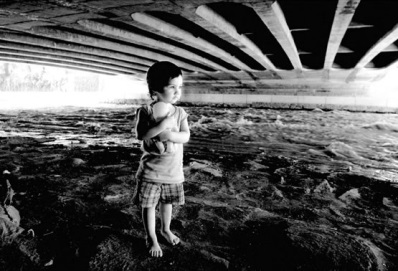 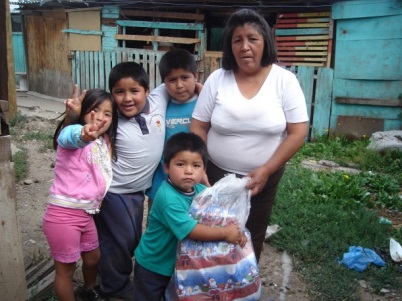 Kagan y Cohen, 1996
Algunos desafíos para las intervenciones
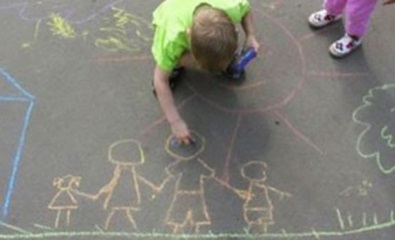 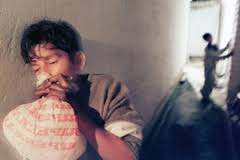 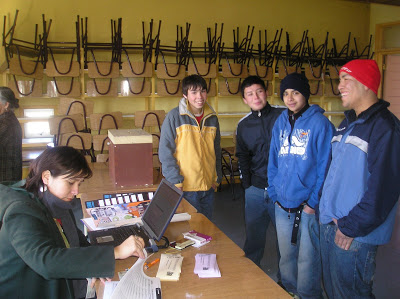 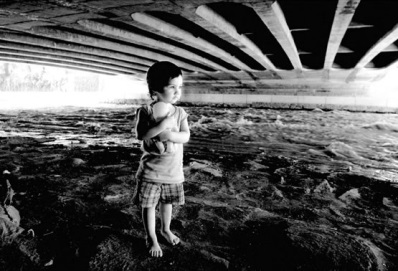 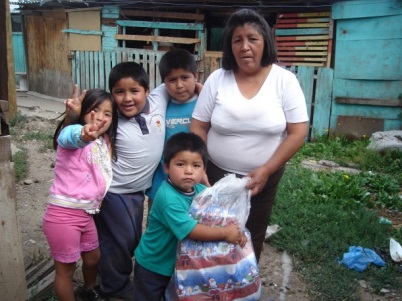 1. (Prevención del) ASI
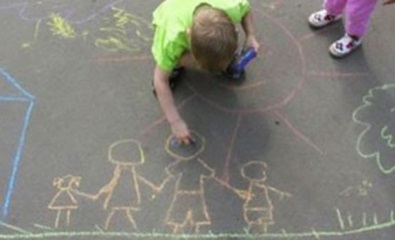 6.071 
NNA atendidos en PRM
1 de cada 12 denuncia si son familiares
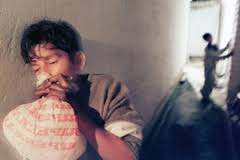 1 de cada 7 denuncia si son conocidos
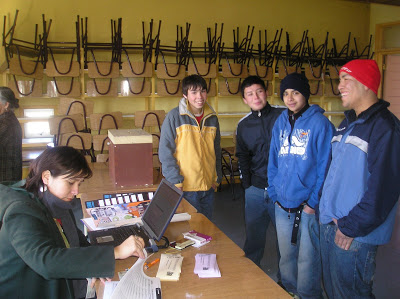 Víctimas hablan a los 26 años en promedio
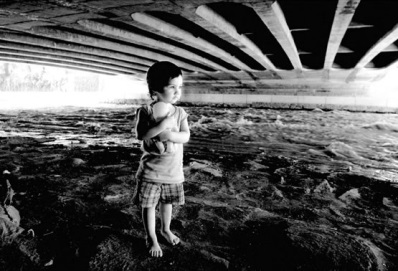 15.000 denuncias al año (2018)

11% llega a sentencia
75% 
NNA atendidos en PRM grave
4.600 
denuncias en 2009 (Minsal)
30% NNA en el mundo será víctima de ASI antes de cumplir 18
8,7% 
NNA declara haber vivido abuso (UNICEF 2012)
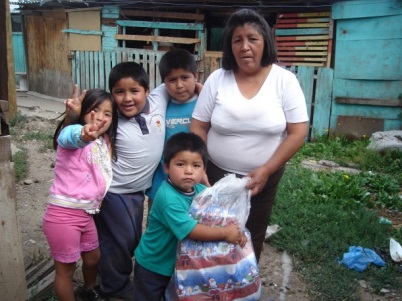 Objetivos de la intervención SENAME en abuso sexual
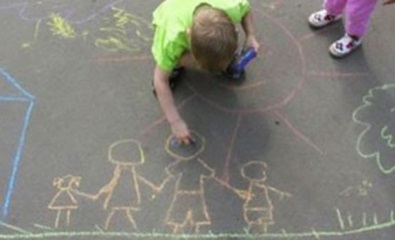 Contribuir al proceso reparatorio del niño, niña o adolescente que ha sufrido maltrato físico o psicológico grave, constitutivo de delito, y/o agresión sexual infantil.
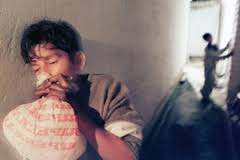 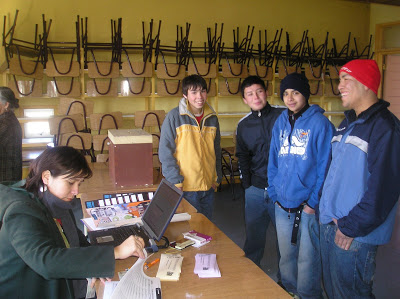 Prevenir  vulneraciones  de  derechos de  la  niñez  y adolescencia, en  conjunto  con los niños, niñas, adolescentes, sus familias y otros actores comunitarios de un territorio determinado.   

1.  Desarrollar  competencias  de  auto-protección  y  de  promoción  de  derechos  con  los niños y niñas participantes.  
2.  Generar espacios de participación y de formación ciudadana para los niños, niñas y adolescentes,  que  apunten  a  su  incidencia  en  asuntos  de  sus  comunidades  y  que sean de su interés, de acuerdo al principio de autonomía progresiva. 
3.  Promover  competencias  de  buen  trato  en  y  con  las  familias  de  los  niños  y  niñas participantes. 
4.  Desarrollar,  con  los  actores  comunitarios  o  vecinales,  un  sistema  de  prevención  y alerta temprana de vulneraciones de derechos en el espacio microterritorial.
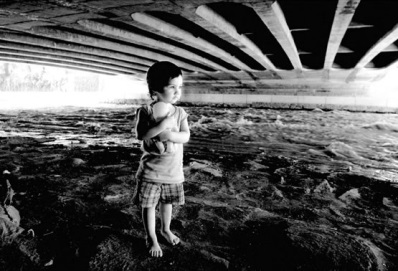 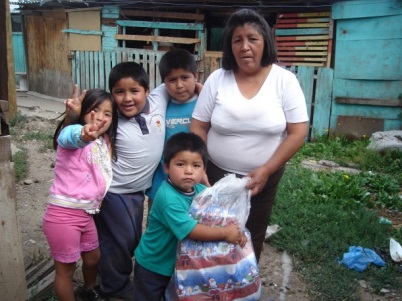 Evidencia sobre intervenciones preventivas (programas educativos)
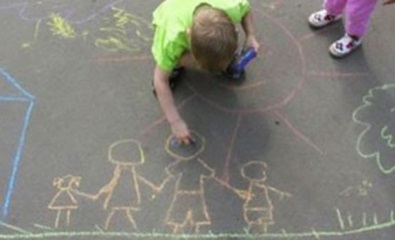 EFECTIVIDAD
¿Efectos colaterales adversos?
Riesgos
¿Impacto real en disminución abuso sexual?
Retención después de un año
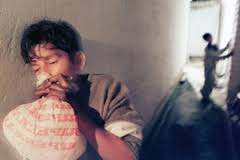 La edad importa
Más daño en ataques
Sobrecargar
Visión distorsionada sexualidad
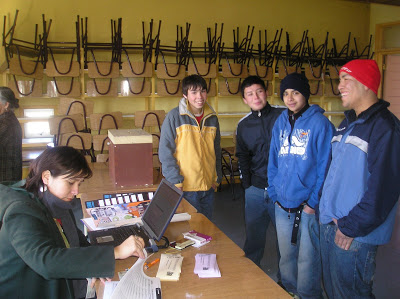 Ejercitamiento de destrezas
Temor, ansiedad, suspicacia
Aumento en conocimientos y destrezas
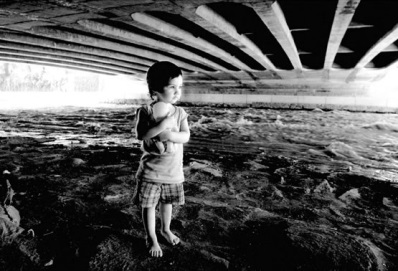 Padres y madres
Culpabilizar
Más reportes
Sobre-
exponer
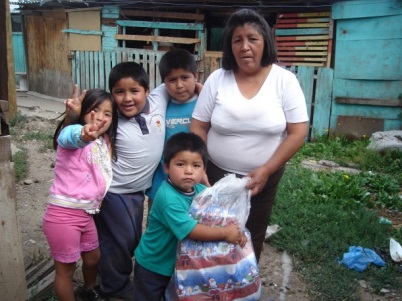 Martínez, J. (2000) «Prevención de abuso sexual infantil. Análisis crítico de los programas educativos». Psykhe, Vol. 9, N°2, pp. 63-74.
2. Explotación sexual comercial infantil y adolescente (ESCNNA)
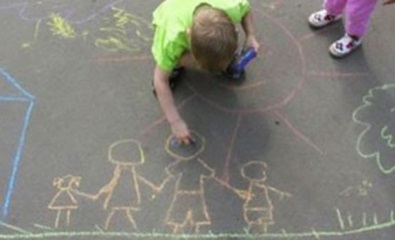 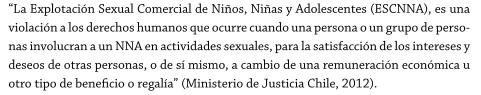 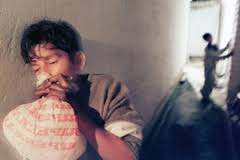 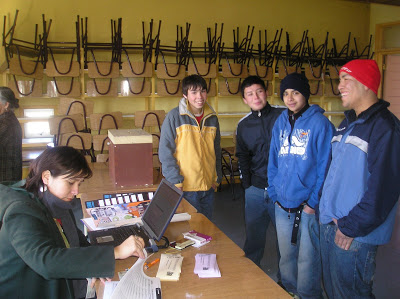 FAMILIAS: 
-Diversas vulneraciones transgeneracionales de la niñez
-Agresiones sexuales como factor común
-Pautas de crianza y parentalidad ejercidas desde una historicidad carente de referentes afectivos y protectores
-Reproducción de dinámicas relacionales de abandono emocional y físico, apegos desorganizados–ambivalentes, parentalización, facilitación de los NNA para conseguir recursos, ausencia de figuras de autoridad, expulsión de los NNA de sus hogares familiares y dinámicas de violencia física y emocional
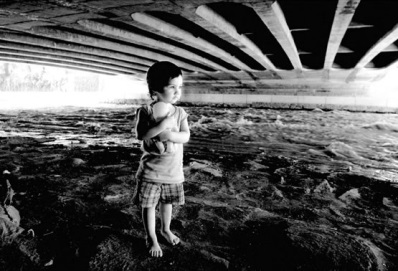 Sin cifras actualizadas
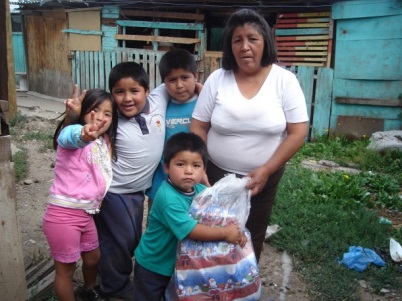 Objetivos de la intervención SENAMEen ESCNNA (PEE)
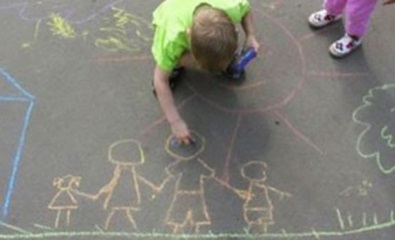 Asegurar  los  procesos  de  reparación  del  niño,  niña  o  adolescente  víctima  de  explotación sexual comercial y propiciar su integración familiar y social.
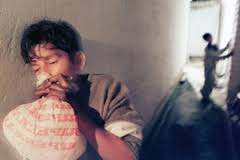 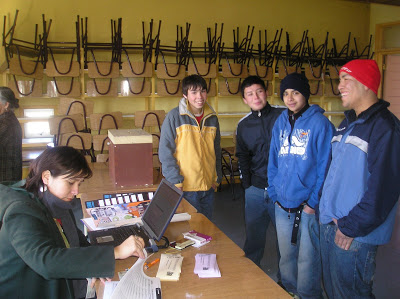 1.  Apoyar la elaboración de los daños y experiencias traumáticas presentes en el niño, niña y adolescente víctimas de la explotación sexual comercial. 
2.  Interrumpir  las  prácticas  de  explotación  sexual  comercial  infantil  y  adolescente  en  que están insertos.  
3.  Fortalecer  recursos  protectores,  psicológicos  y  sociales,  de  las  familias  y/o  adultos significativos que aseguren protección social para usuarios/as del proyecto. 
4.  Asegurar la re-inserción social de niños, niñas y adolescentes. 
5.  Favorecer  la  coordinación  entre  distintos  servicios  y  sectores;  en  ámbitos  legales;  de salud;  escolarización  especial,  de  acuerdo  a  las  necesidades  particulares  de  cada usuario/a del Programa
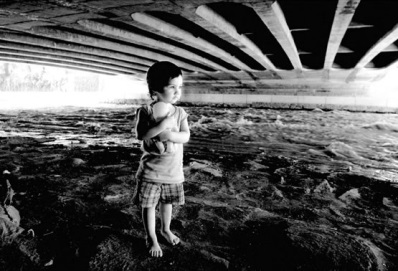 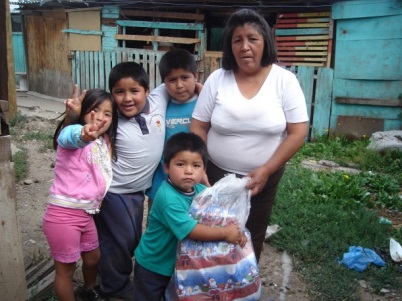 Lecciones a partir de Programa Familia (Reparación. ONG Raíces)
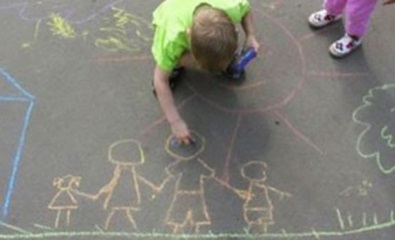 Aceptación victimización
RESULTADOS PROMISORIOS
NNA
revaloriza rol parental
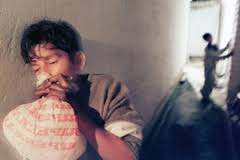 Recursos y
potenciali-dades del NNA
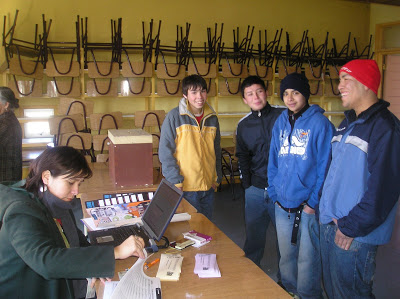 Niño visible como niño
Conexión emocional y comunicación asertiva
Dinámicas afectivas y protectoras
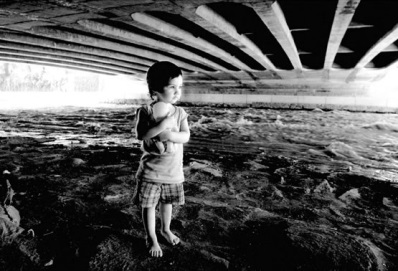 Disminuye maltrato
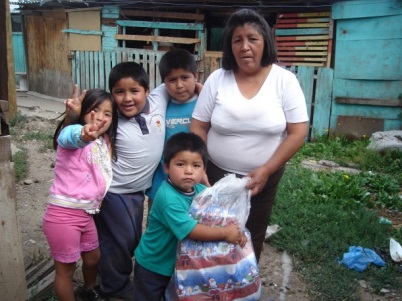 Poblete, L. y P. Grundstrong (2015) Experiencia familiar reparadora desde el vínculo afectivo y reparador. Intervención familiar-Restitución de derechos de niños, niñas y adolescentes víctimas de explotación sexual comercial. ONG Raíces-Fundación San Carlos de Maipo. Reflexiones generales. Un camino de aprendizajes, transformaciones y desafíos, pp. 28-40.
Lecciones a partir de Programa Familia (ONG Raíces)
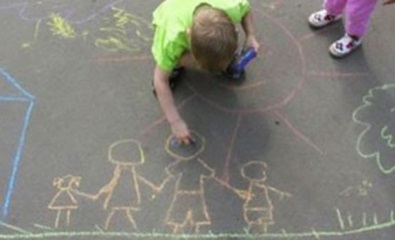 Estrategia integrada
CLAVES DEL PROCESO DE INTERVENCIÓN
CLAVES DE LA METODOLOGÍA
Foco familiar
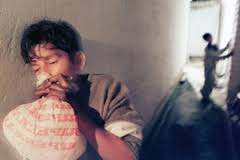 Técnicas vivenciales
Alto nivel de estructu-
ración
Técnicas grupales
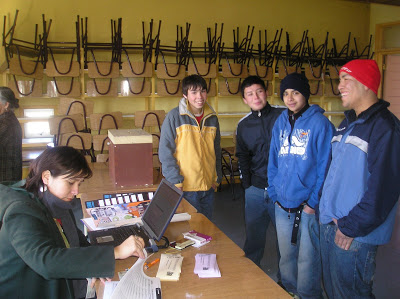 Aproximación: enfoque vincular
Responsabilización vs. culpabilización
Familias que no adhieren? Trabajo/resistencia
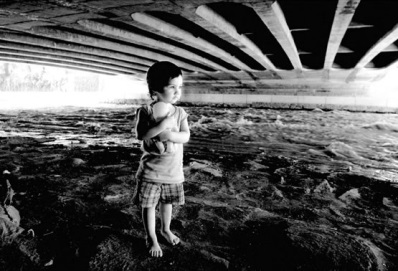 Empatía y responsabilización
Foco en recursos
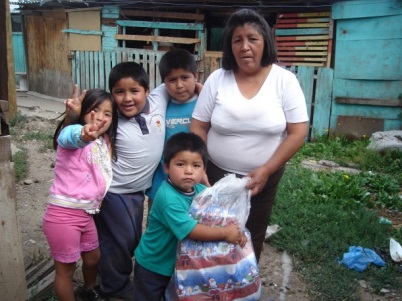 Poblete, L. y P. Grundstrong (2015) Experiencia familiar reparadora desde el vínculo afectivo y reparador. Intervención familiar-Restitución de derechos de niños, niñas y adolescentes víctimas de explotación sexual comercial. ONG Raíces-Fundación San Carlos de Maipo. Reflexiones generales. Un camino de aprendizajes, transformaciones y desafíos, pp. 28-40.
3. Maltrato
Acción, omisión o trato negligente, no accidental, que priva al niño de sus derechos y su bienestar, que amenaza y/o interfiere su ordenado desarrollo físico, psíquico o social y cuyos autores pueden ser personas, instituciones o la propia sociedad (bases técnicas PRM SENAME).
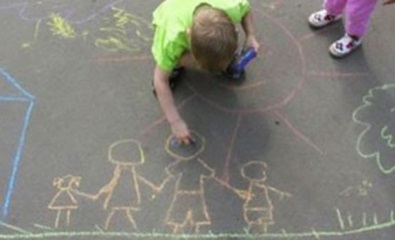 43,5% ingresos anuales a SENAME
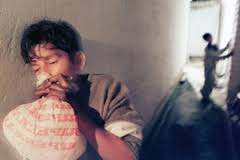 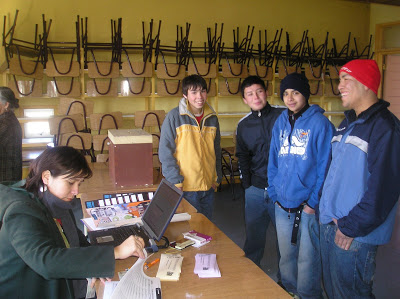 35.836 
NNA en sistema SENAME por maltrato (2012)
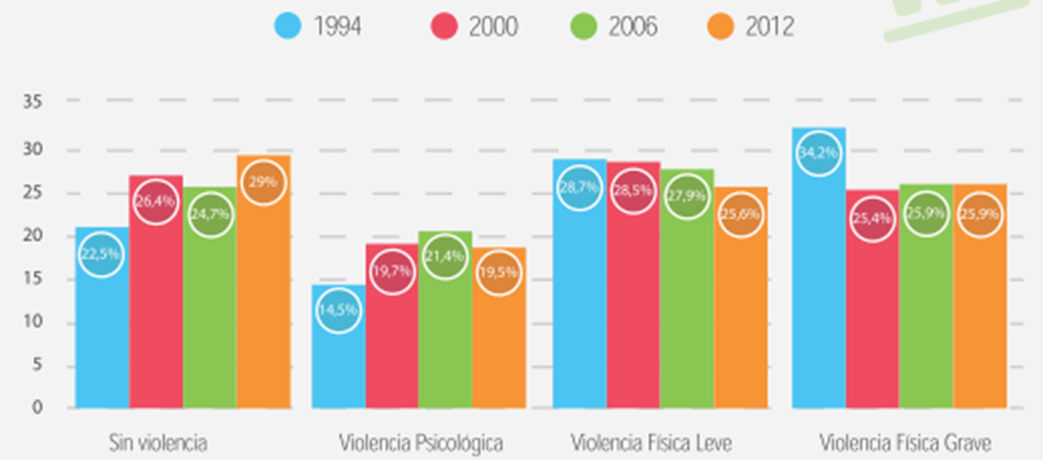 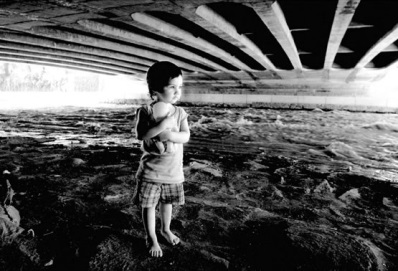 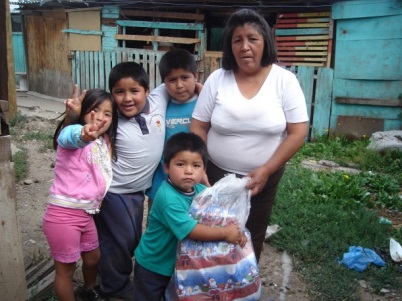 Larraín, S. y C. Bascuñán (2012) Cuarto estudio Maltrato infantil. UNICEF, Santiago de Chile.
¿Qué sabemos hoy? (evidencia)
FACTORES PROTECTORES
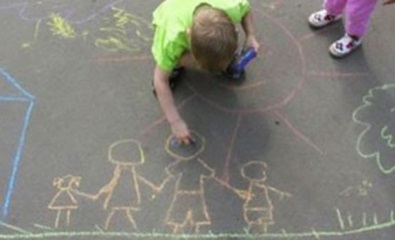 Redes familiares y comunitarias
Acceso a salud
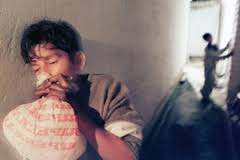 Relaciones igualitarias de género
Cuidadores con conocimientos desarrollo
Resiliencia parental
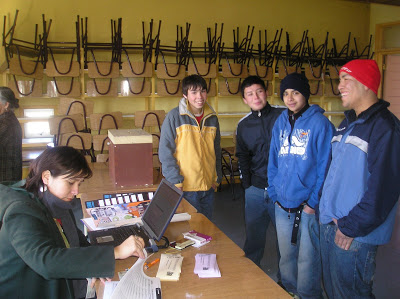 Estilo de apego seguro
Estilo de crianza autoritativo-recíproco
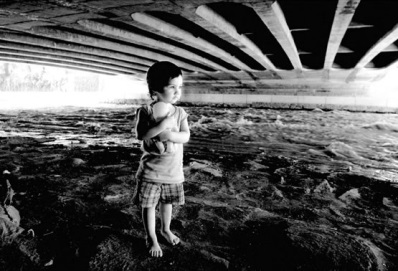 Cuidadores con afrontamiento adecuado del estrés
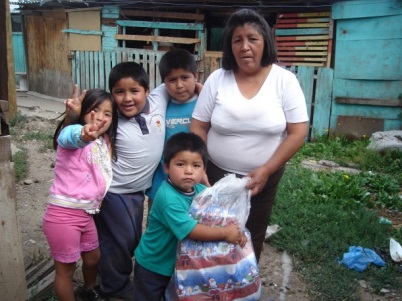 Ministerio de Salud (2013) Guía clínica. Detección y primera respuesta a NNA víctimas de maltrato por parte de familiares o cuidadores.
Factores de riesgo
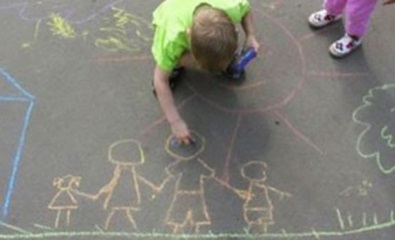 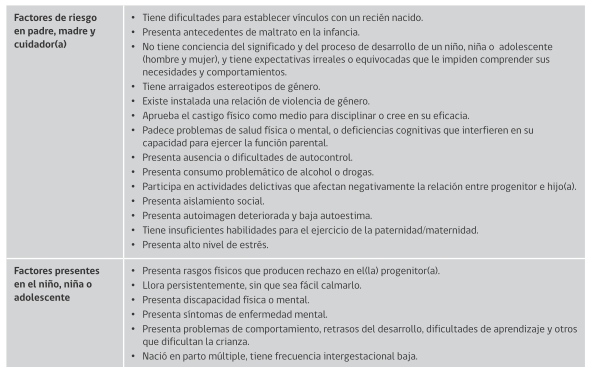 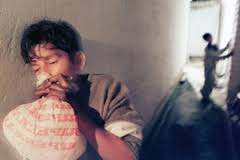 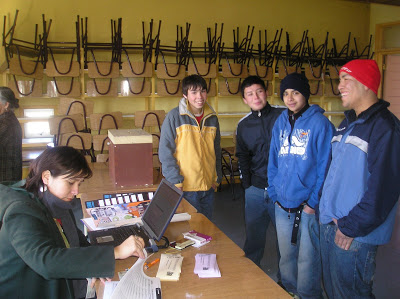 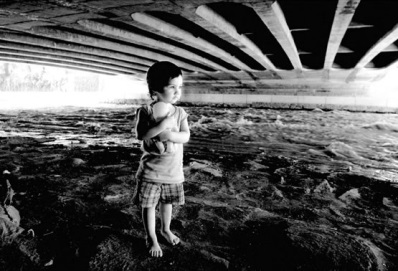 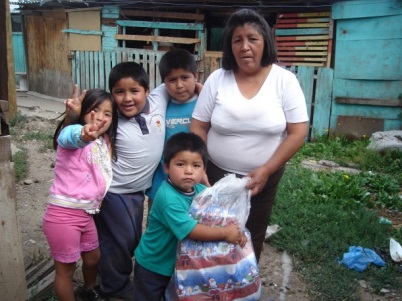 Ministerio de Salud (2013) Guía clínica. Detección y primera respuesta a NNA víctimas de maltrato por parte de familiares o cuidadores.
Factores de riesgo
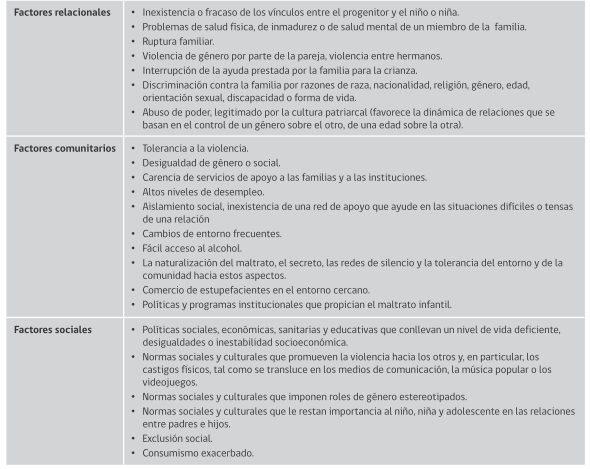 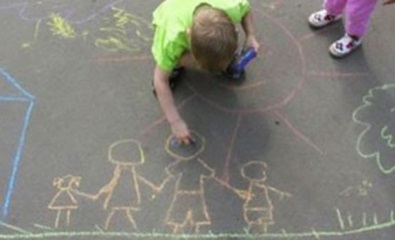 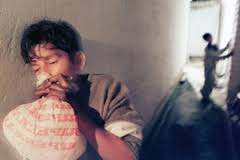 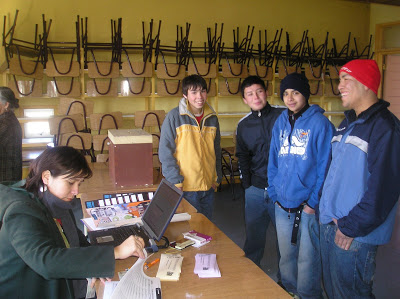 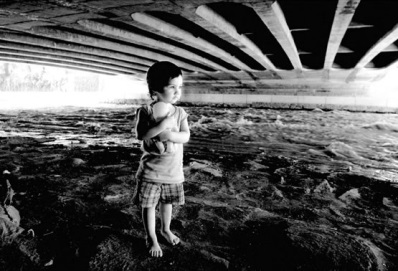 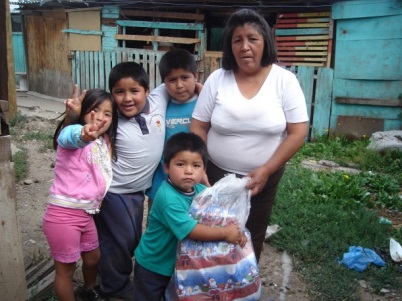 Ministerio de Salud (2013) Guía clínica. Detección y primera respuesta a NNA víctimas de maltrato por parte de familiares o cuidadores.
Objetivos de la intervención SENAME en maltrato (Reparación)
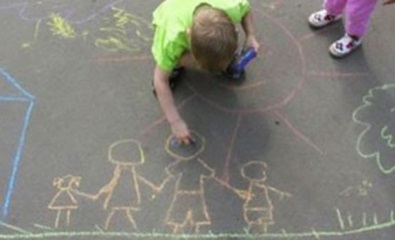 Contribuir al proceso reparatorio del niño, niña o adolescente que ha sufrido maltrato físico o psicológico grave, constitutivo de delito, y/o agresión sexual infantil.
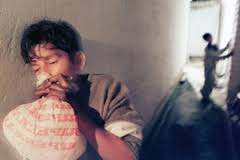 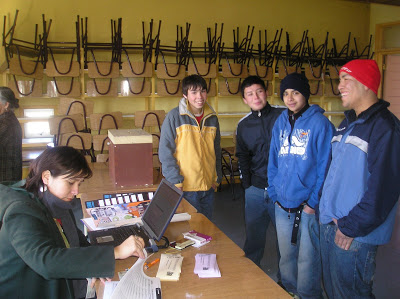 •  Interrumpir la situación de maltrato y/o abuso, constitutivo de delito, mediante la activación de mecanismos judiciales requeridos para resolver la situación legal de niño/a y facilitar el acceso a la red de justicia. 
•  Favorecer el proceso de resignificación de la experiencia de maltrato o abuso en el niño, niña o adolescente y el adulto responsable. 
•  Fortalecer  los  recursos  familiares  y  sociales  para  el  bienestar  psicológico  y  social del niño, niña o adolescente, víctima de maltrato y abusos.
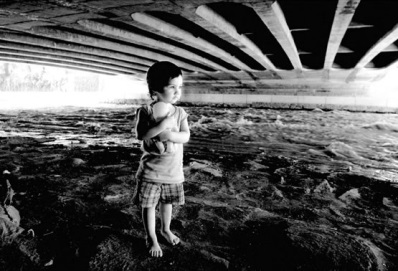 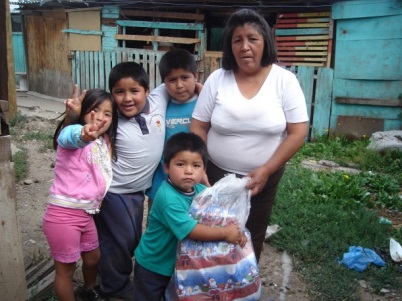 Evidencia sobre intervenciones reparatorias en maltrato
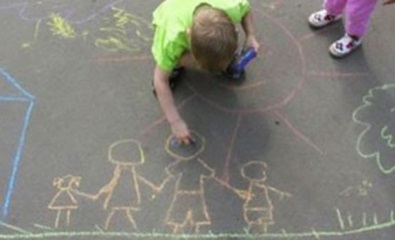 INTERVENCIÓN SOCIAL
Material didáctico
Métodos de disciplina no violentos
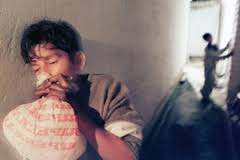 Pautas de crianza
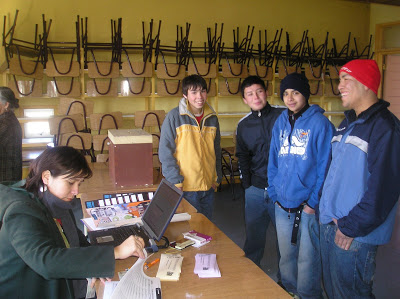 A padres y madres de NNA 3 a 12 años
Programas para mejorar y apoyar rol parental
Programas de visita domiciliaria
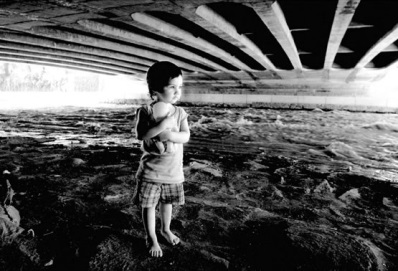 Educación de los padres y madres
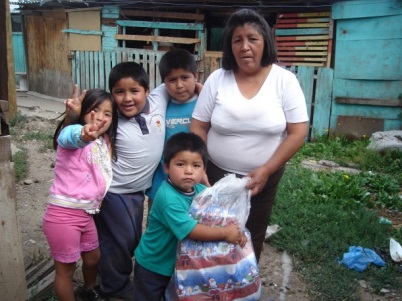 Ministerio de Salud (2013) Guía clínica. Detección y primera respuesta a NNA víctimas de maltrato por parte de familiares o cuidadores.
Evidencia sobre intervenciones reparatorias en salud mental
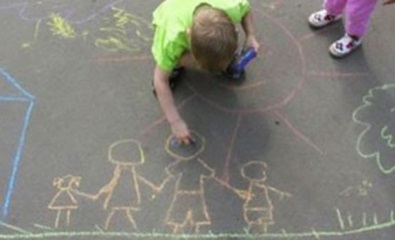 INTERVENCIONES PSICO
TERAPÉUTICAS
Terapia de interacción padres-hijos (TIPH)
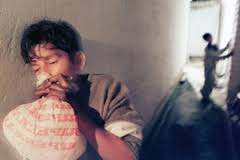 Psicoterapia padres-niños (PNP)
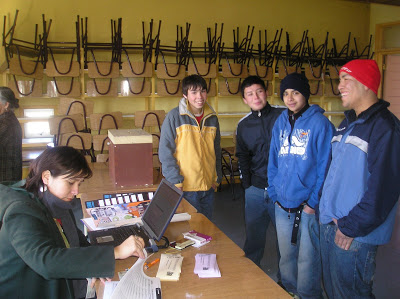 Terapia cognitivo-conductual centrada en maltrato (TCCCM)
Terapia cognitivo conductual
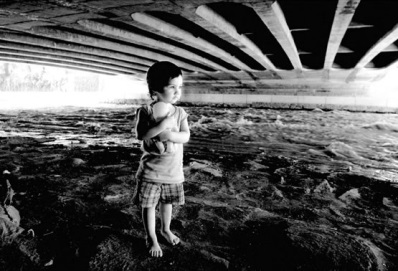 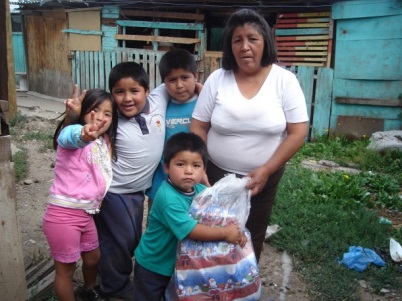 Ministerio de Salud (2013) Guía clínica. Detección y primera respuesta a NNA víctimas de maltrato por parte de familiares o cuidadores.
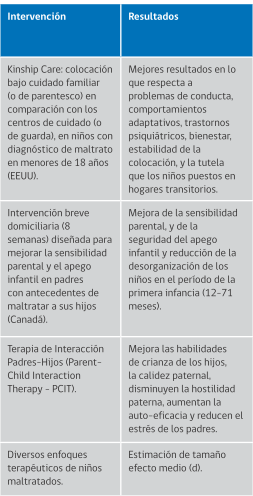 Ministerio de Salud (2013) Guía clínica. Detección y primera respuesta a NNA víctimas de maltrato 
por parte de familiares o cuidadores.
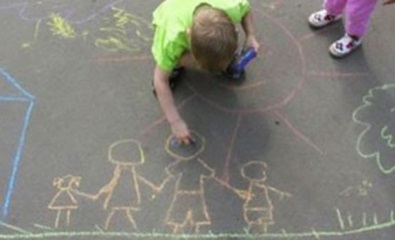 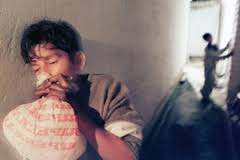 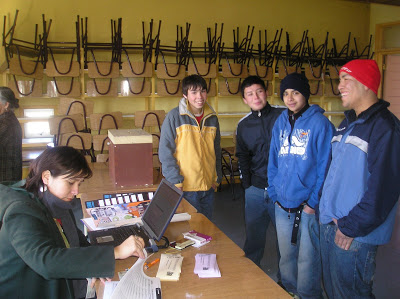 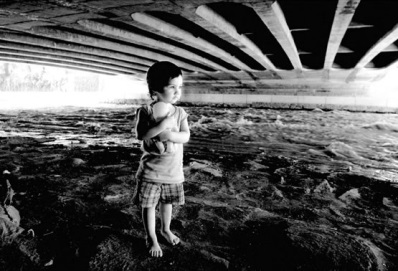 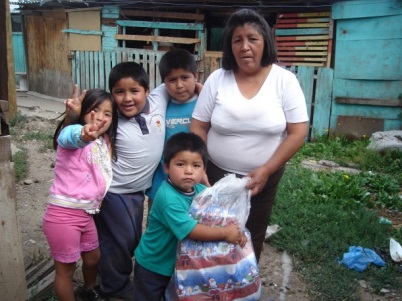 4. Niños privados de cuidado parental
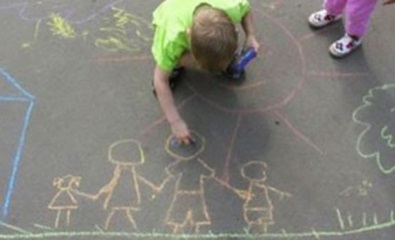 10.815 
NNA en residencias 2017
63% 
NNA SENAME 1989
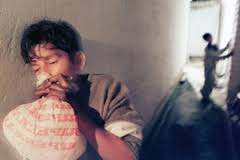 Internación
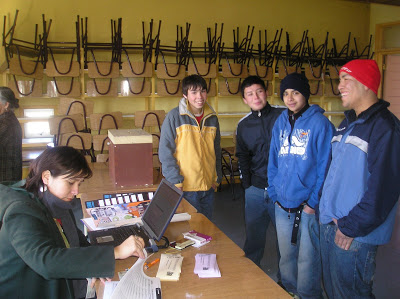 30.014 
NNA en residencias 1989
6% 
NNA SENAME 2017
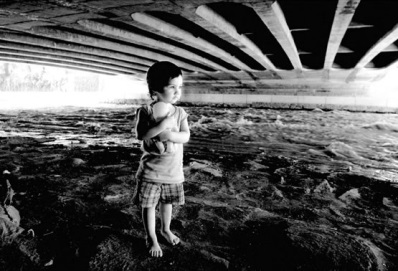 100% 
medidas de protección
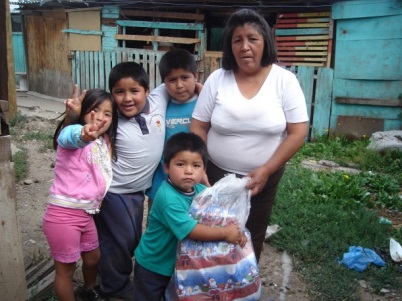 Fuente: DEPRODE, 2014
Evidencia sobre intervención con niños privados de cuidado parental
Tiempo lo más corto posible
Familia extensa
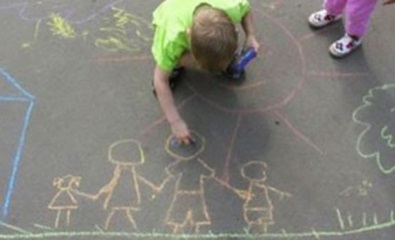 Personal muy calificado
OPCIONES DE CUIDADO ALTERNATIVO
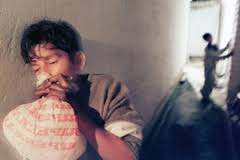 Vinculación a la red
Trabajo personalizado
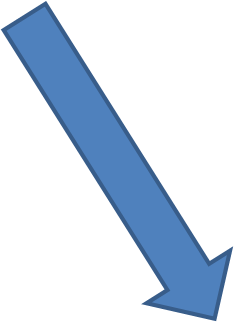 Acompaña-miento
Financia-
miento
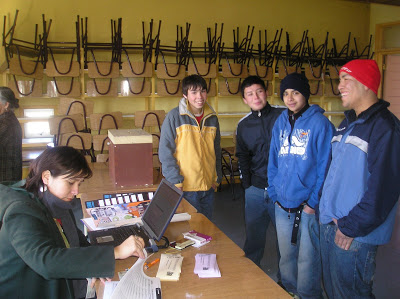 Vinculación familia origen
Familias de acogida especializada (FAE)
Residencias
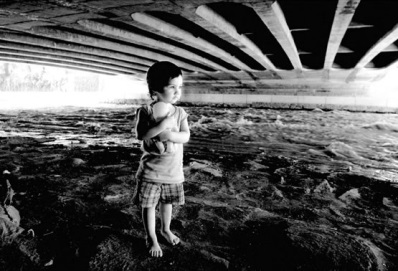 Fiscalización permanente
Selección y especialización
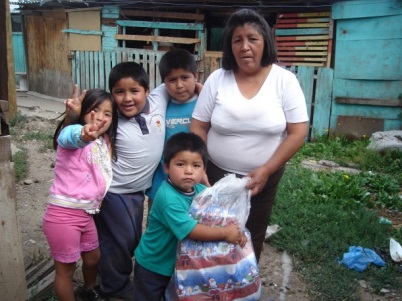 Gómez y Bascuñán (2014) Documento interno Consejo Nacional de Infancia.
Evidencia sobre intervención con niños privados de cuidado parental
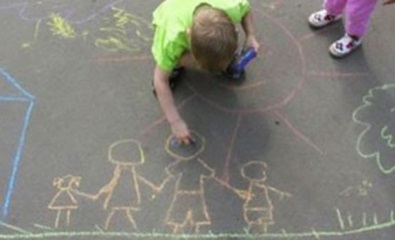 FACTORES DE RIESGO MALTRATO
Cantidad de niños en la casa
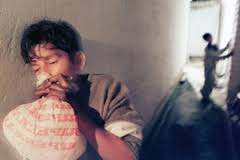 Separación muy larga
Tipo de colocación, estabilidad de la misma
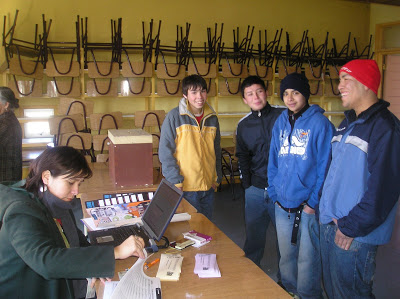 Cuidadores con problemas salud mental
Niños muy pequeños
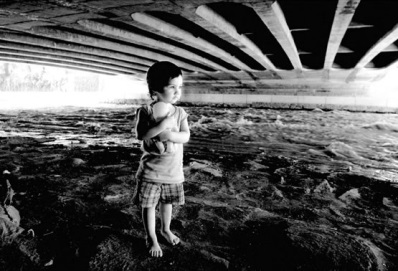 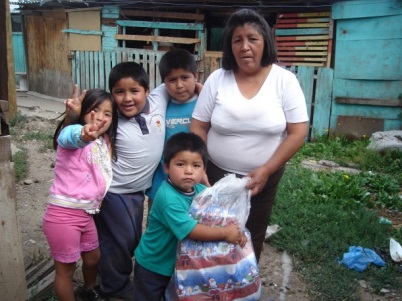 Gómez y Bascuñán (2014) Documento interno Consejo Nacional de Infancia.
Evidencia sobre intervención con niños privados de cuidado parental
Espacios de práctica en vivo
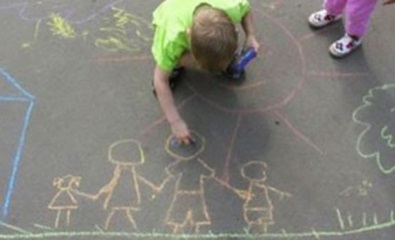 INTERVENCIÓN PARA REUNIFICACIÓN
Visita domiciliaria
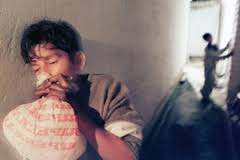 Combina-
ción trabajo ind/grupal
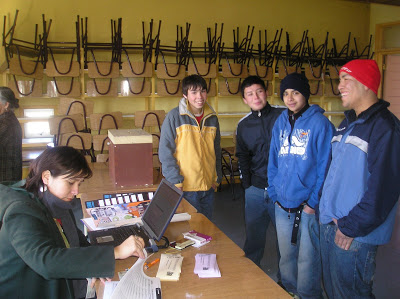 Efectividad programas de parentalidad:
-Claridad del diseño 
-Calidad de los servicios
-Capacitación y dominio técnico de los profesionales
-Fidelidad al diseño
-Procesos de involucramiento y participación de los usuarios
Diseños mixtos centro/hogar
Competencias parentales
Factores protectores
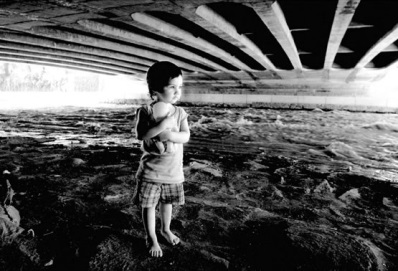 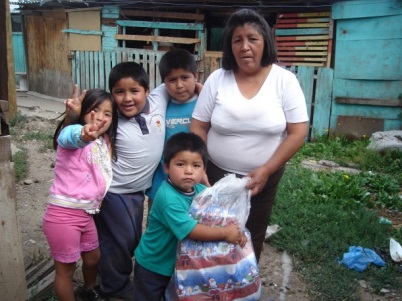 Focos: interacción padre-hijo, respuesta parental, habilidades de comunicación emocional
Gómez y Bascuñán (2014) Documento interno Consejo Nacional de Infancia.